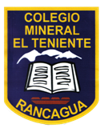 ORIENTACION DIVERSIDAD E INCLUSION
NO A LA DISCRIMINACIÓN ARBITRARIA
CLASES ONLINE 2020 
JACQUELINE CONTRERAS
Declaración universal sobre la diversidad cultural
Adoptada por la 31ª reunión de la Conferencia General de la UNESCO París, 2 de noviembre de 2001
Hace referencia a las disposiciones relativas a la diversidad cultural y al ejercicio de los derechos culturales que figuran en los instrumentos internacionales promulgados por la UNESCO [1],

Reafirma que la cultura debe considerarse como el conjunto de rasgos distintivos espirituales, materiales, intelectuales y afectivos que caracterizan una sociedad o un grupo social y que abarcan, además de las artes y las letras, estilos de vida, maneras de vivir juntos, sistemas de valores, tradiciones y creencias, [2]
Afirma que el respeto de la diversidad cultural, la tolerancia, el diálogo y la cooperación enmarcados en un clima de confianza y entendimiento mutuos, están entre los mejores garantes de la paz y la seguridad internacionales
DERECHOS HUMANOS 1948
Las modernas Constituciones prohíben la discriminación, a partir de la proclamación de la igualdad de los ciudadanos ante la Ley. 
Es más, uno de los llamados derechos fundamentales es precisamente la no-discriminación por razón de nacimiento, sexo, raza o cualquier condición personal o social. En la Declaración Universal de los Derechos del Hombre de 1948 este derecho se encuentra reconocido expresamente. Además, el artículo 18 de la Declaración Universal de los Derechos Humanos, dice: "Toda persona tiene derecho a la libertad de pensamiento, de conciencia y de religión la enseñanza, la práctica, el culto y la observancia".
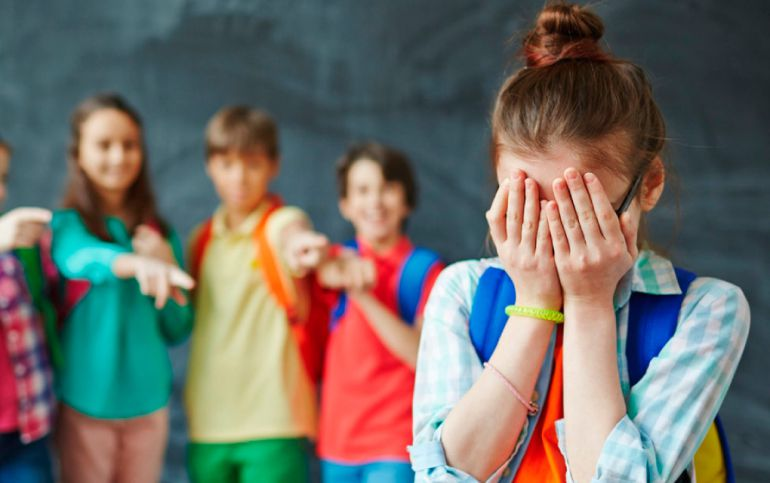 NO A LA DISCRIMINACION
Todas estas prácticas discriminatorias deben ser denunciadas, sancionadas ya que existe una ley 20.609 que protege a las personas.
La discriminación física y el no respeto a la identidad , es injusta y resulta denigrante para la dignidad humana.
 Lo valioso del ser humano está en SER lo que es, lo que puede expresar, lo que puede sentir, lo que puede pensar, lo que puede amar y en la capacidad que tiene para convivir en armonía con  los otros.
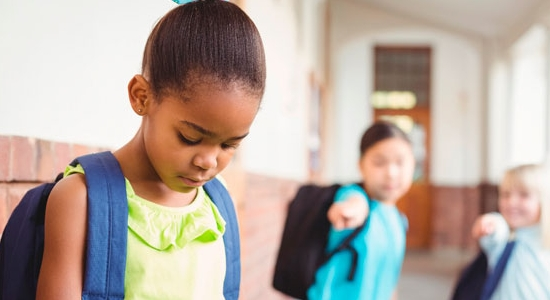 MARCO LEGALLEY 20.609 LEY DE NO DISCRIMINACION  2012
Para los efectos de esta ley, se entiende por discriminación arbitraria toda distinción, exclusión o restricción que carezca de justificación razonable, efectuada por agentes del Estado o particulares, y que cause privación, perturbación o amenaza en el ejercicio legítimo de los derechos fundamentales establecidos en la Constitución Política de la República o en los tratados internacionales sobre derechos humanos ratificados por Chile y que se encuentren vigentes, en particular cuando se funden en motivos tales como la raza o etnia, la nacionalidad, la situación socioeconómica, el idioma, la ideología u opinión política, la religión o creencia, la sindicación o participación en organizaciones gremiales o la falta de ellas, el sexo, la orientación sexual, la identidad de género, el estado civil, la edad, la filiación, la apariencia personal y la enfermedad o discapacidad